Examples of progression
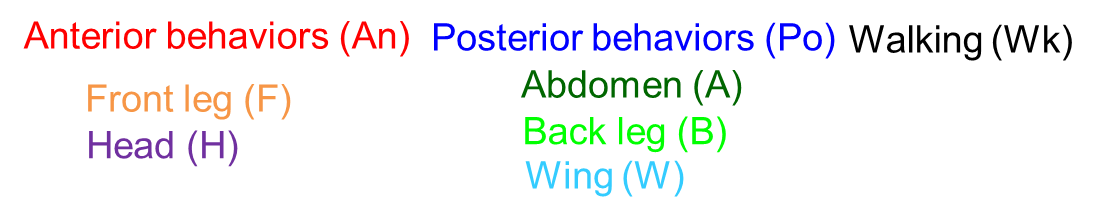 D
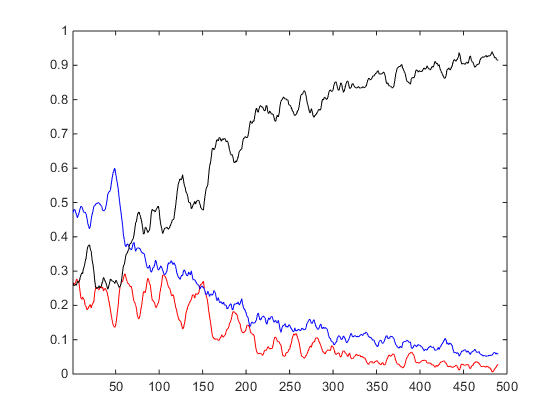 A
Class “1”
Ethogram  showing behavior in one fly
P (behavior)
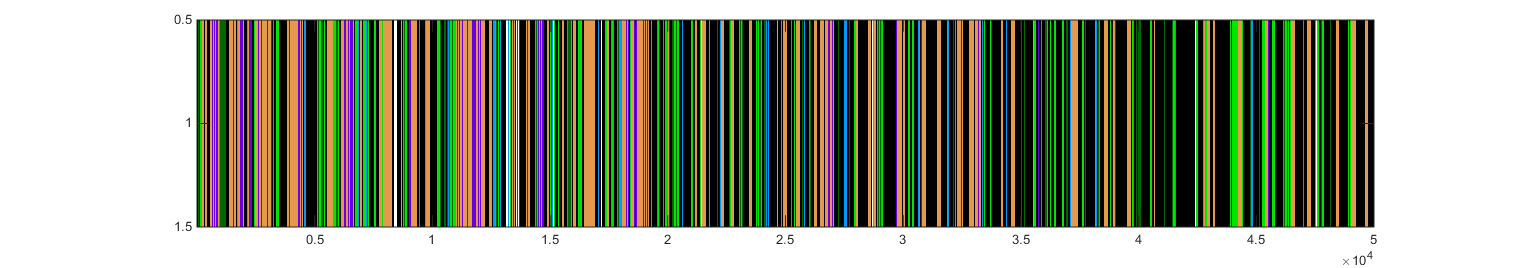 1700
0
Time [sec]
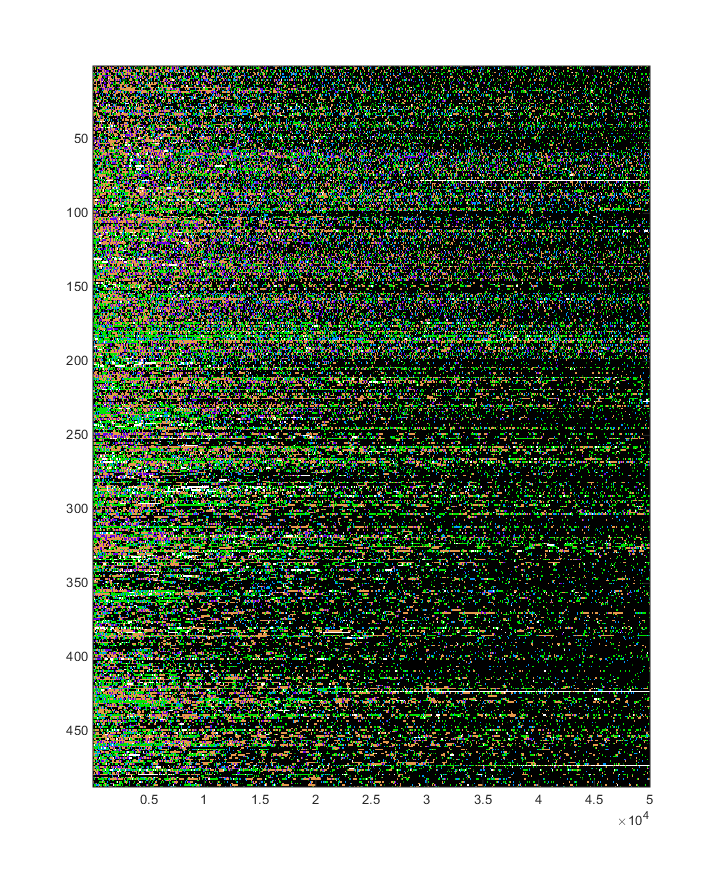 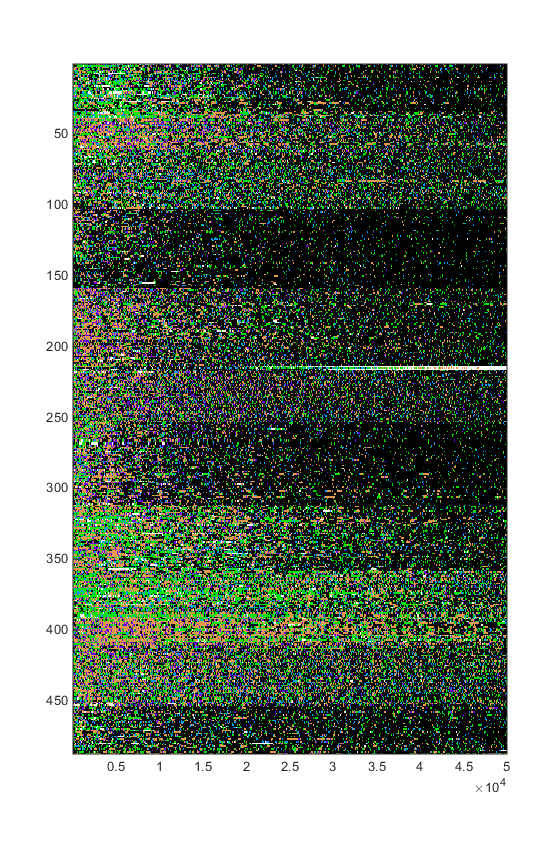 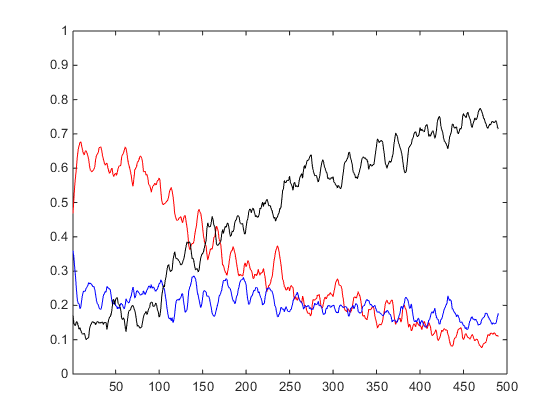 Stack of 487 ethograms
B
C
Sorted stack of 487 ethograms
Class “3”
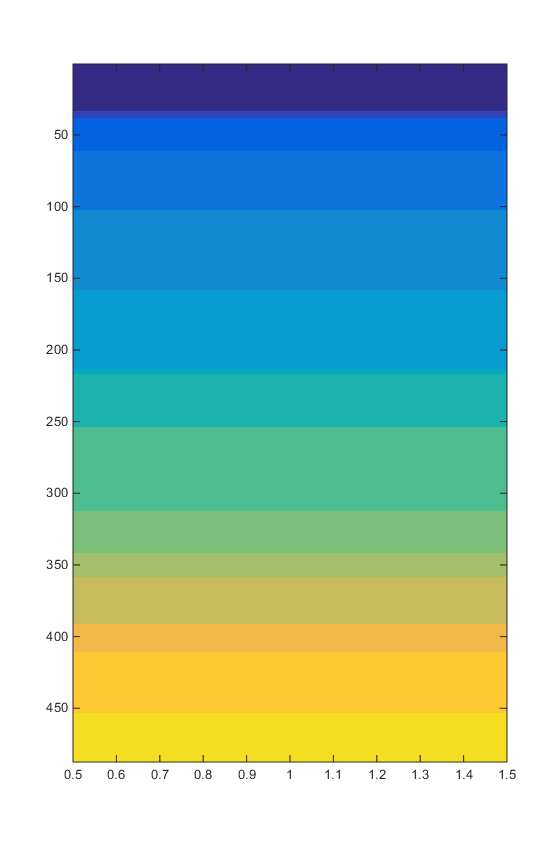 P (behavior)
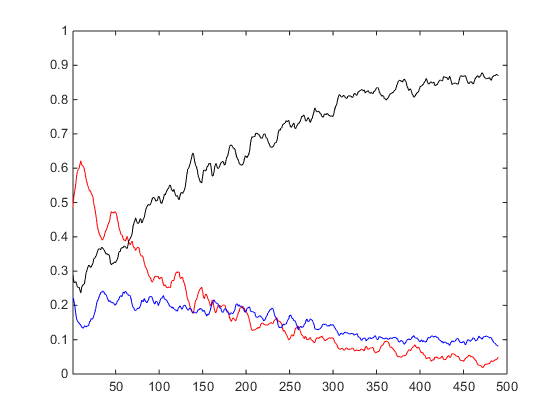 Class “6”
P (behavior)
Sort ethograms
16 classes
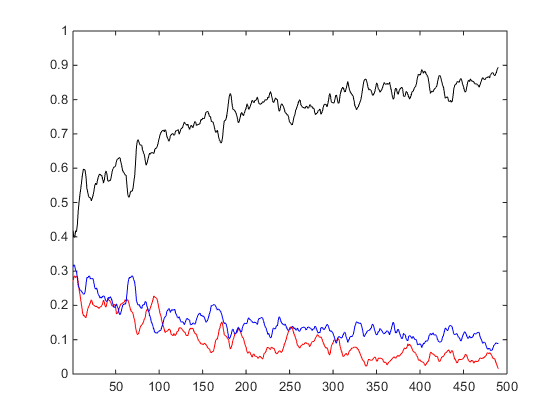 Class “15”
P (behavior)
1700
0
1700
1700
0
0
Time [sec]
Time [sec]
Time [sec]
Ethograms sorted TP (49 states * 10 windows) w=5000; st=5000
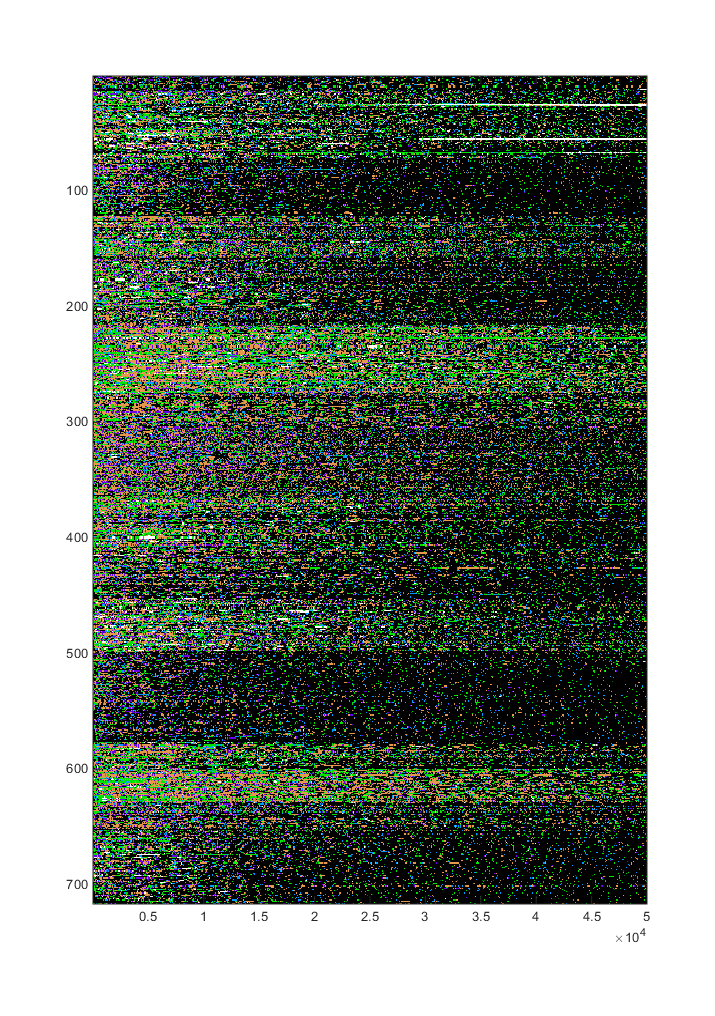 Syntax sorted TP (49 states * 10 windows) w=5000; st=5000
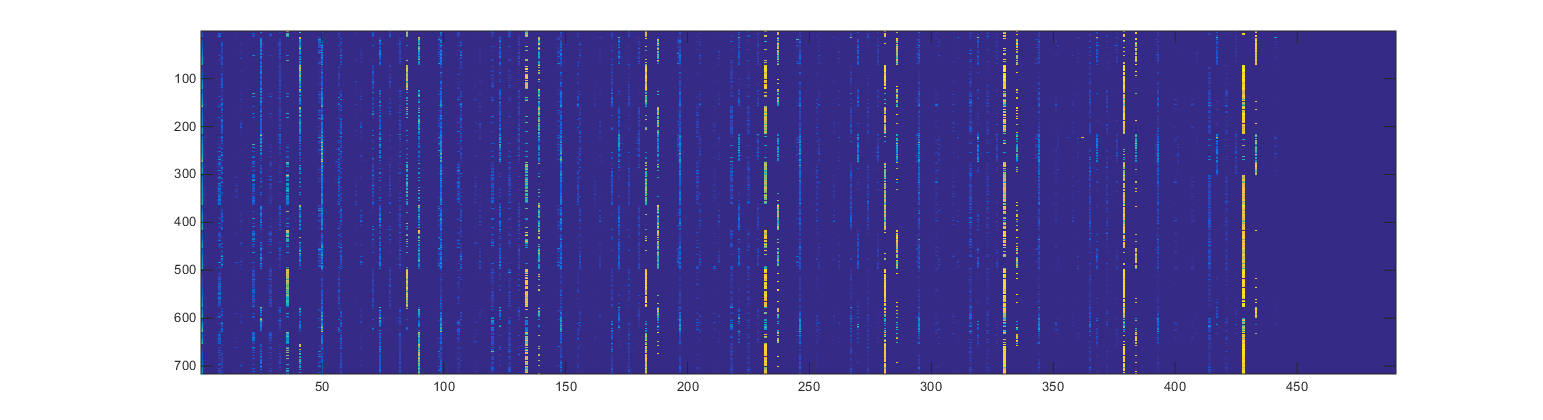 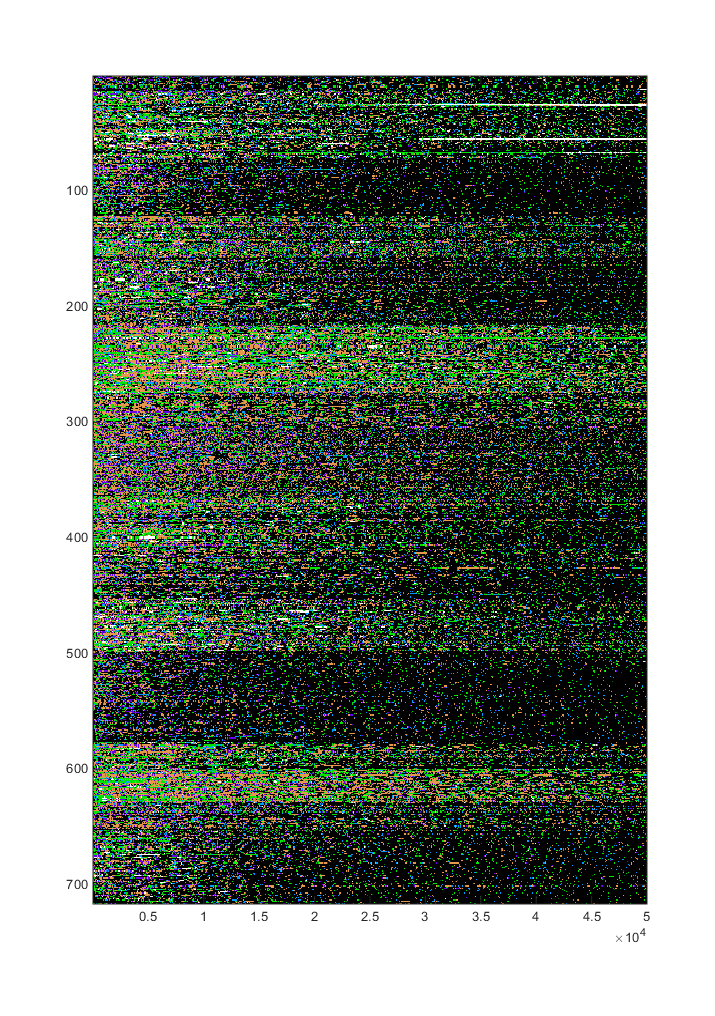 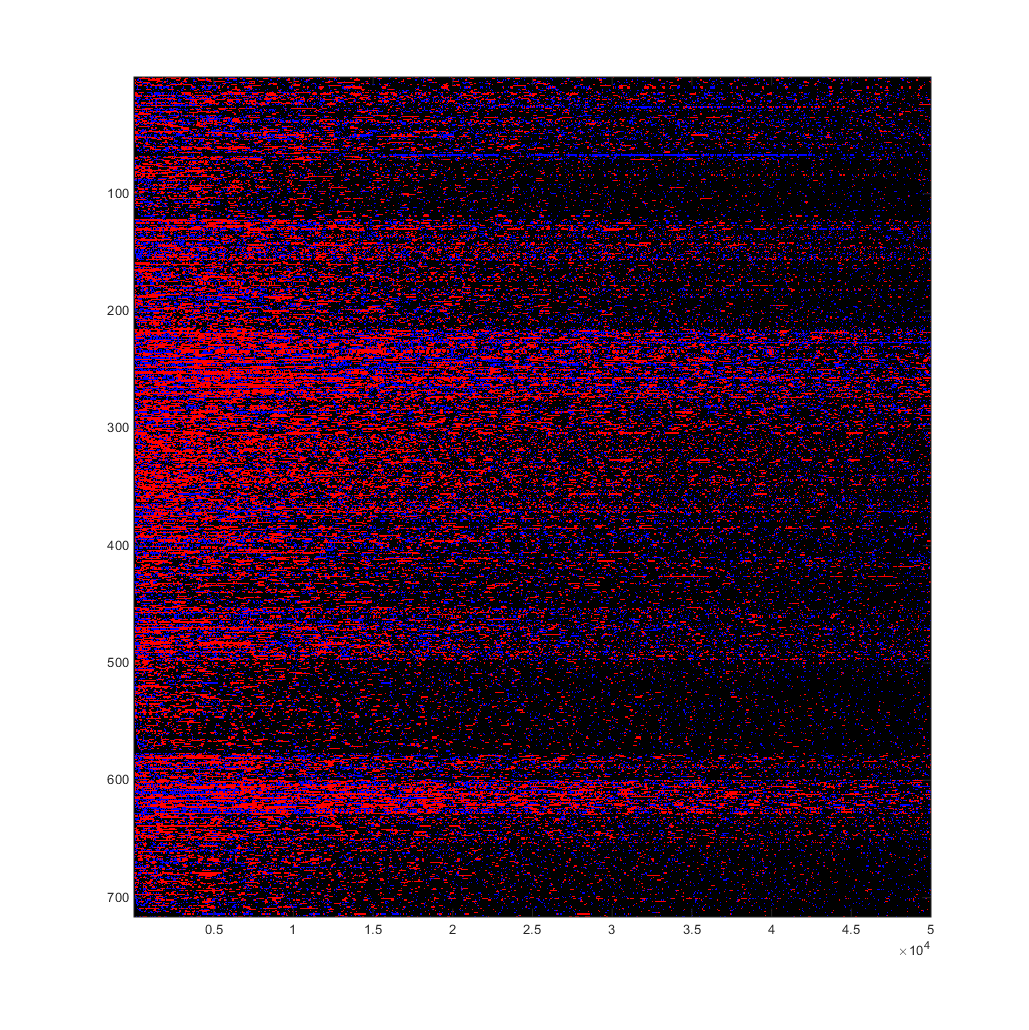 Syntax sorted w=5000; st=5000
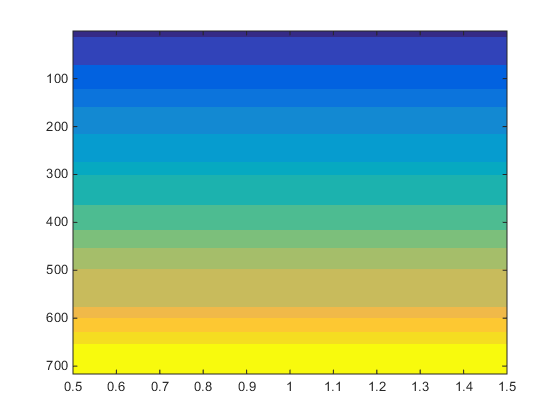 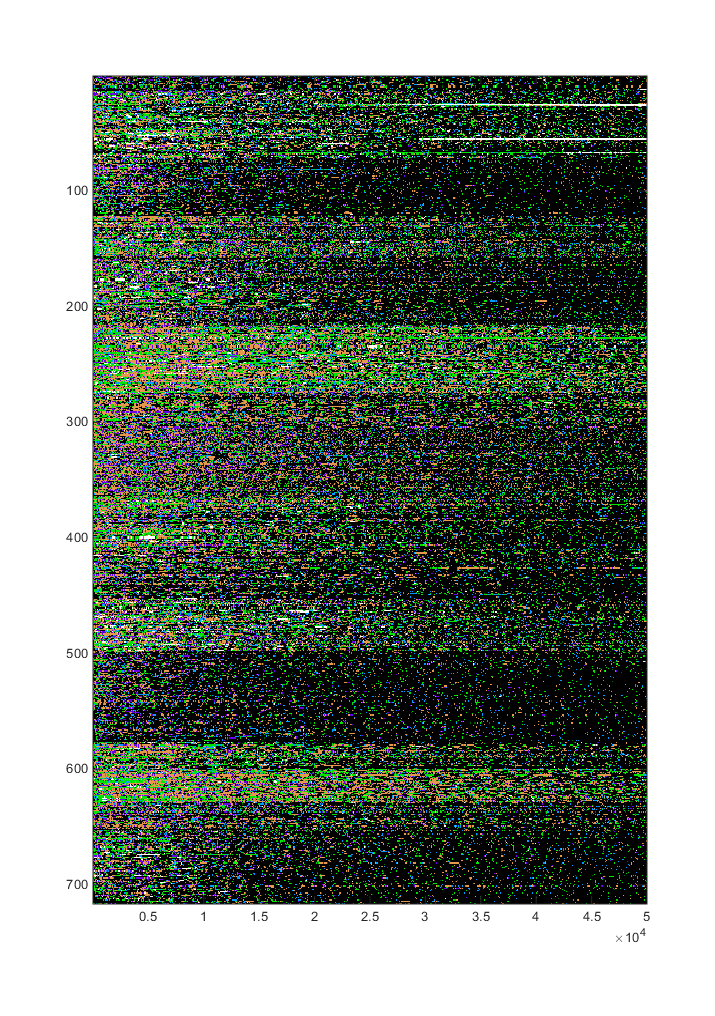 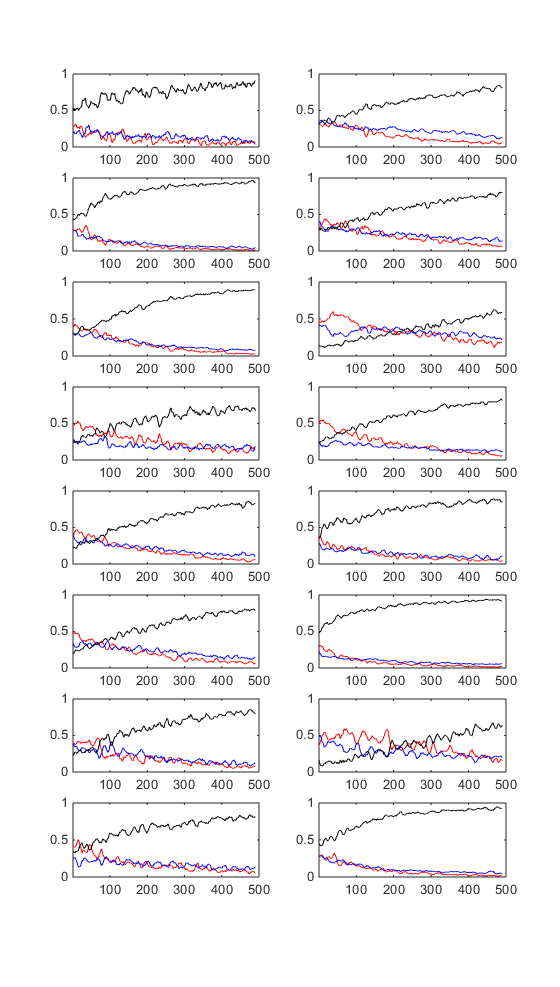 Syntax sorted w=5000; st=5000
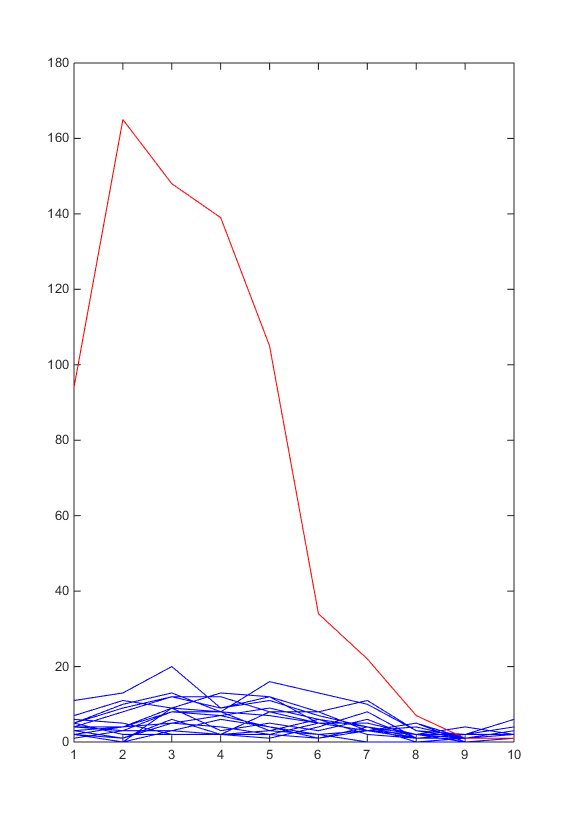 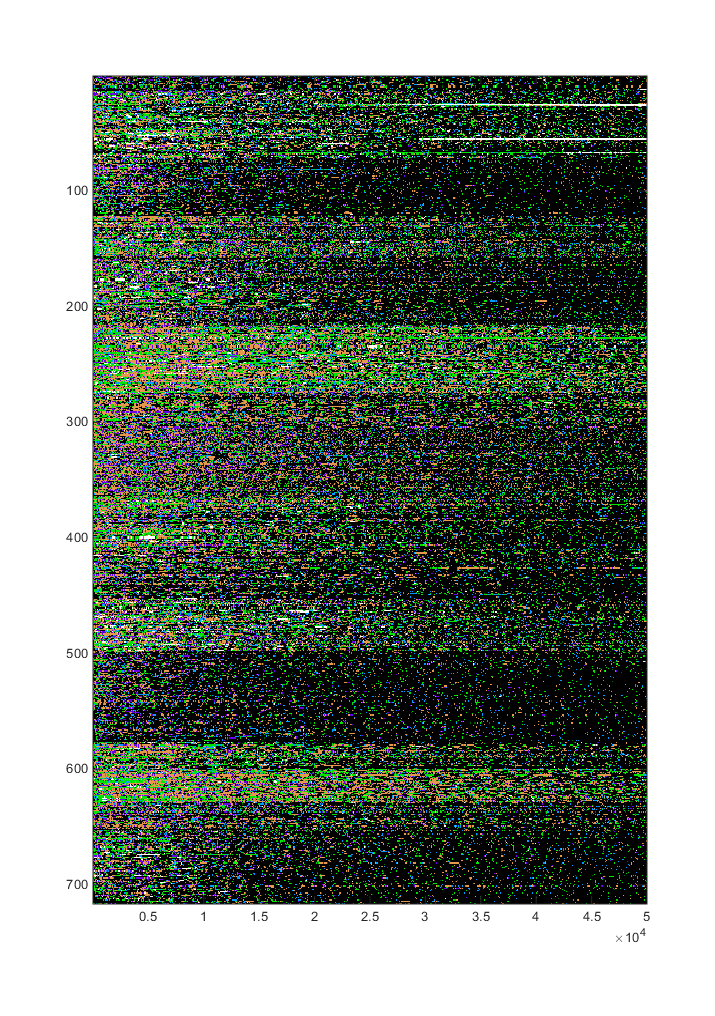 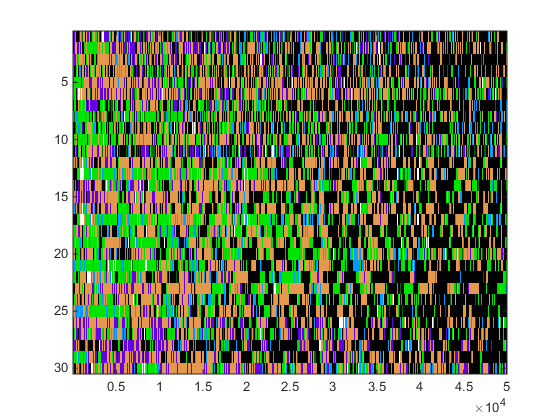 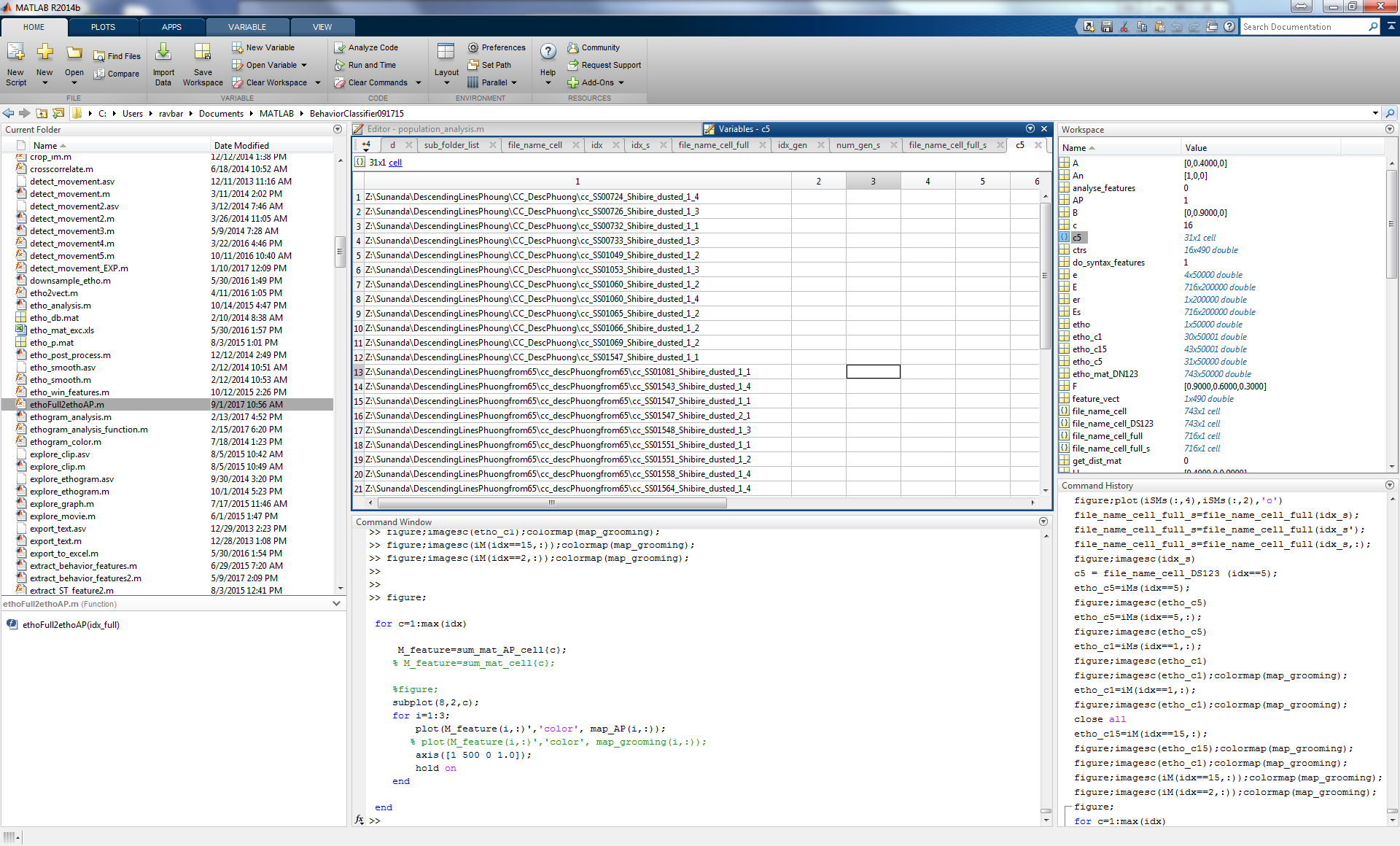 Normalized Syntax sorted TP (49 states * 5 windows) w=10000; st=10000
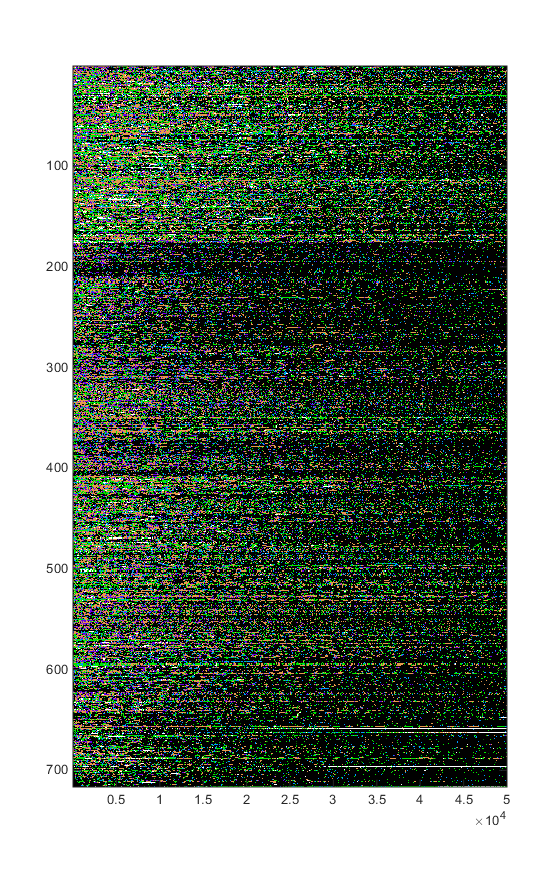 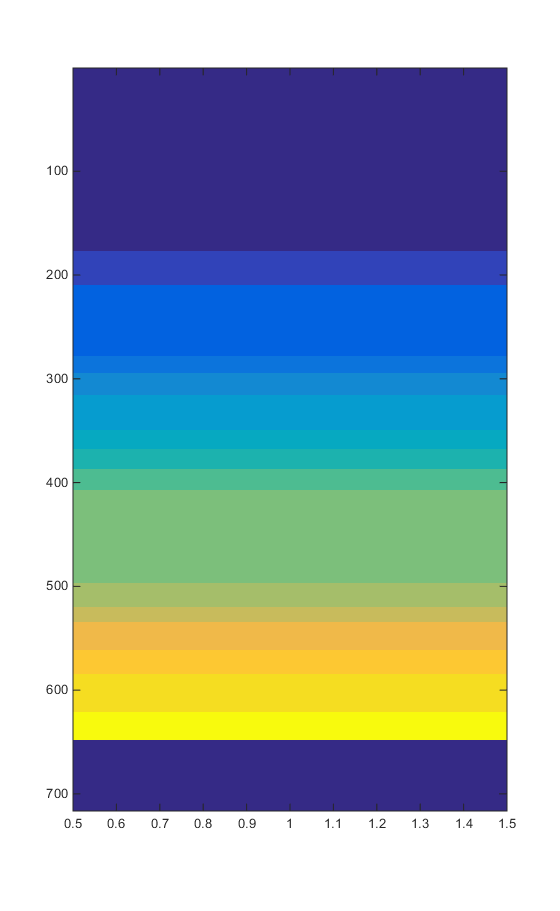 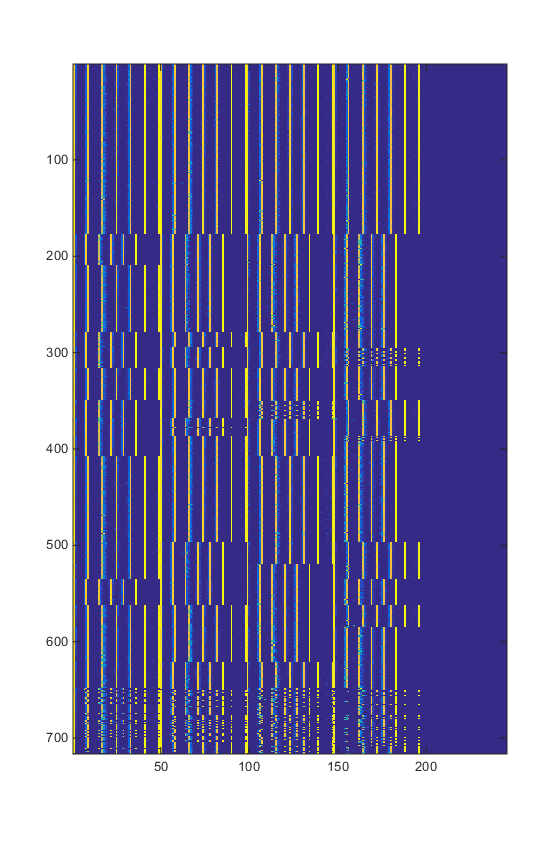 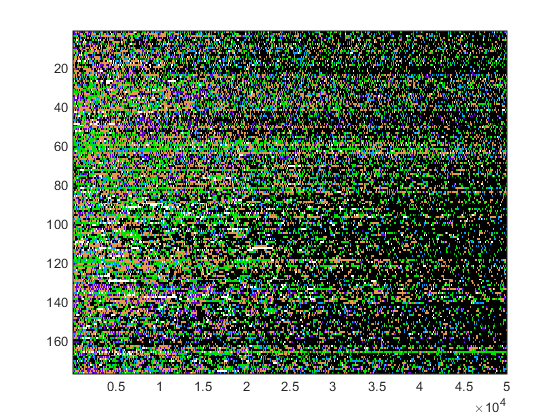 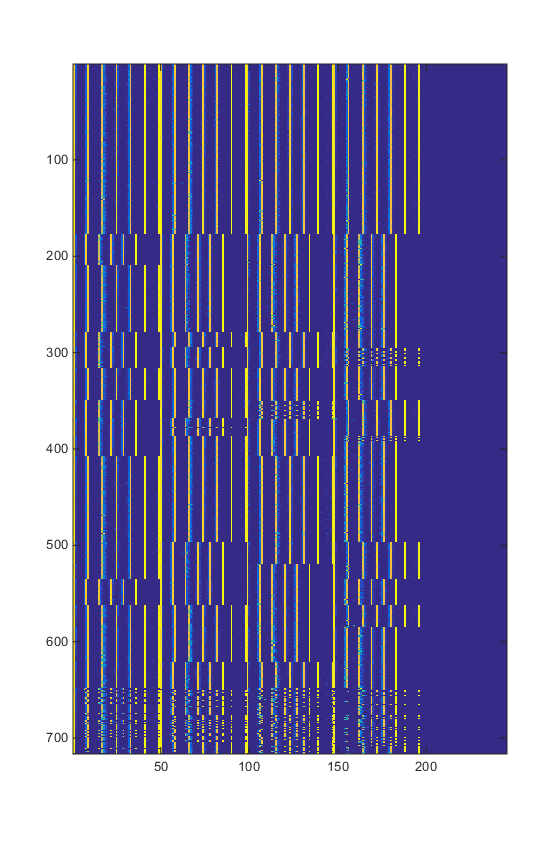 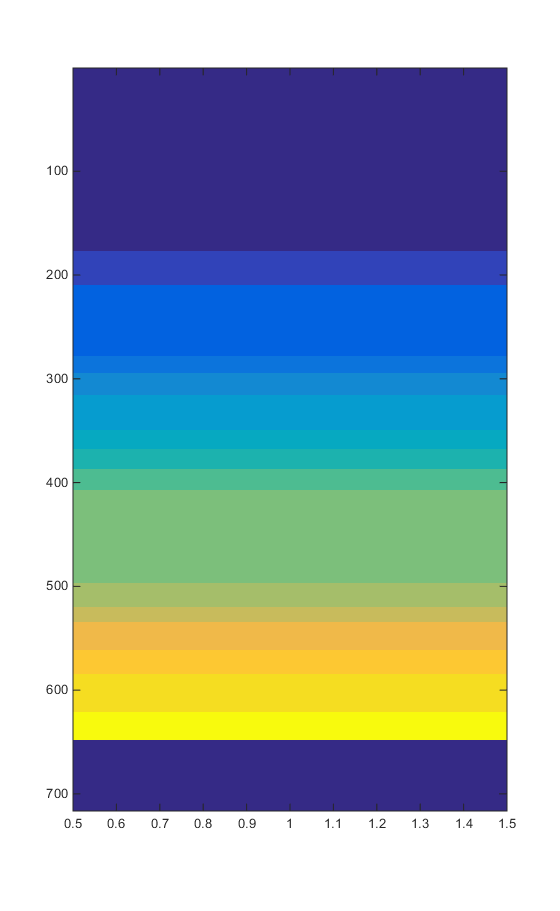 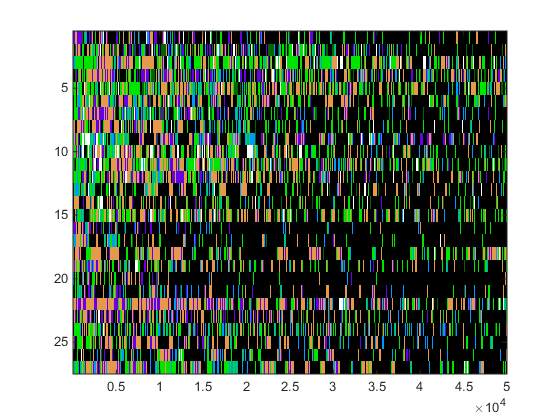 Syntax classification
Freq. classification
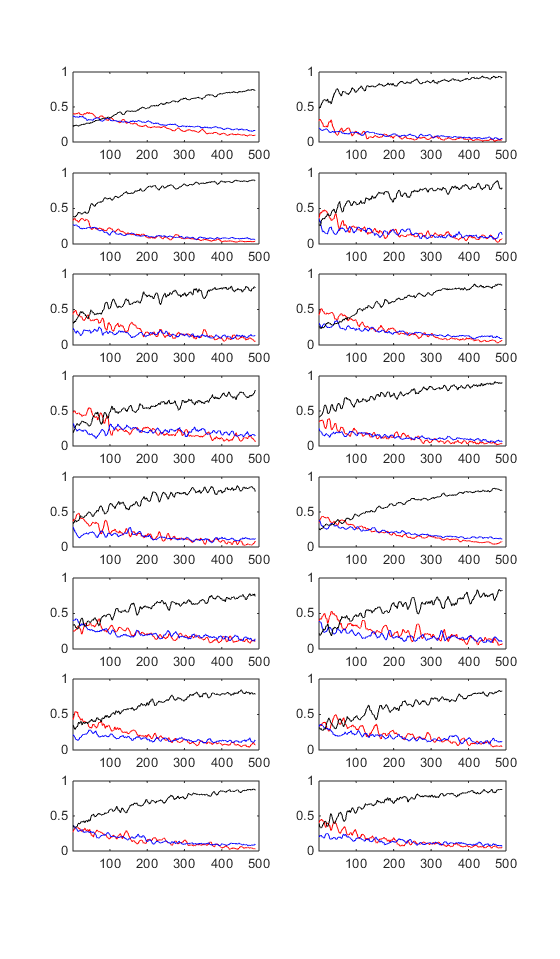 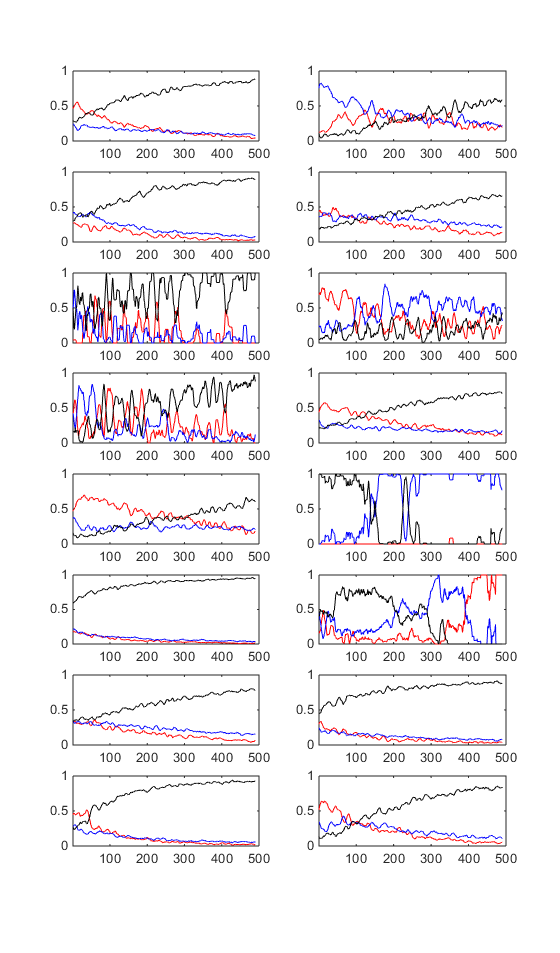 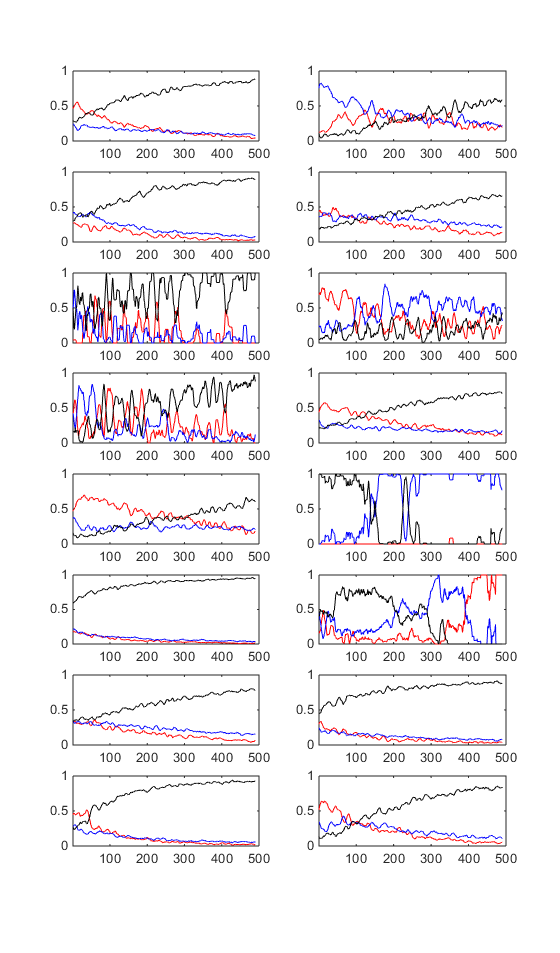 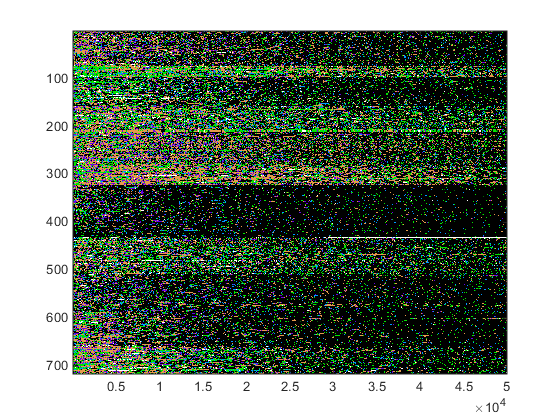 Freq. classification
Normalized Syntax sorted TP (49 states * 5 windows) w=10000; st=10000
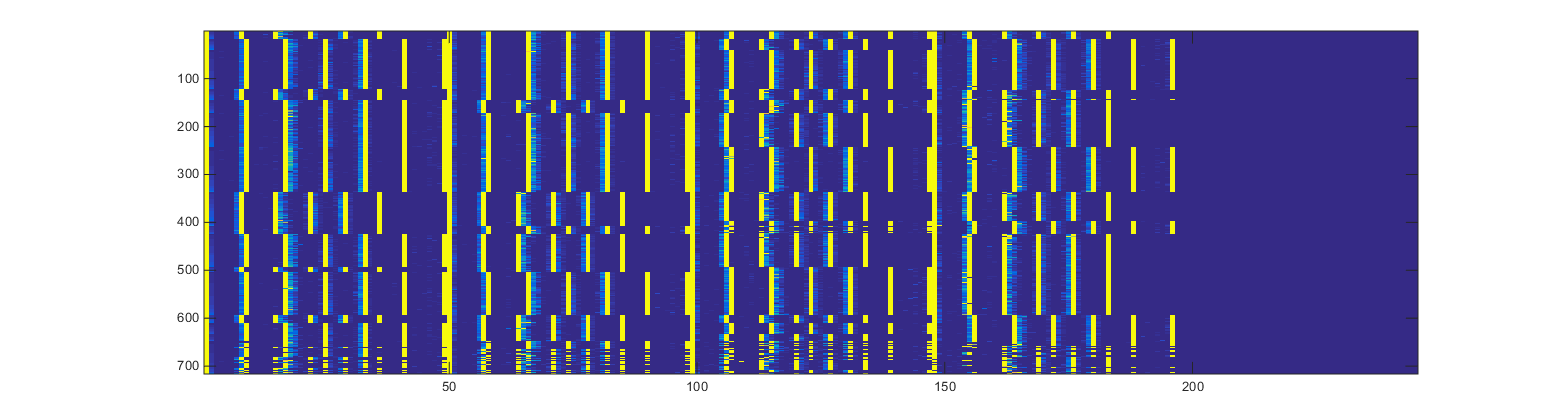 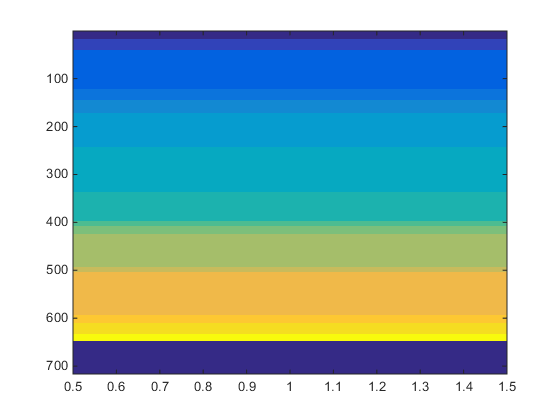 Normalized Syntax sorted TP (49 states * 5 windows) w=10000; st=10000
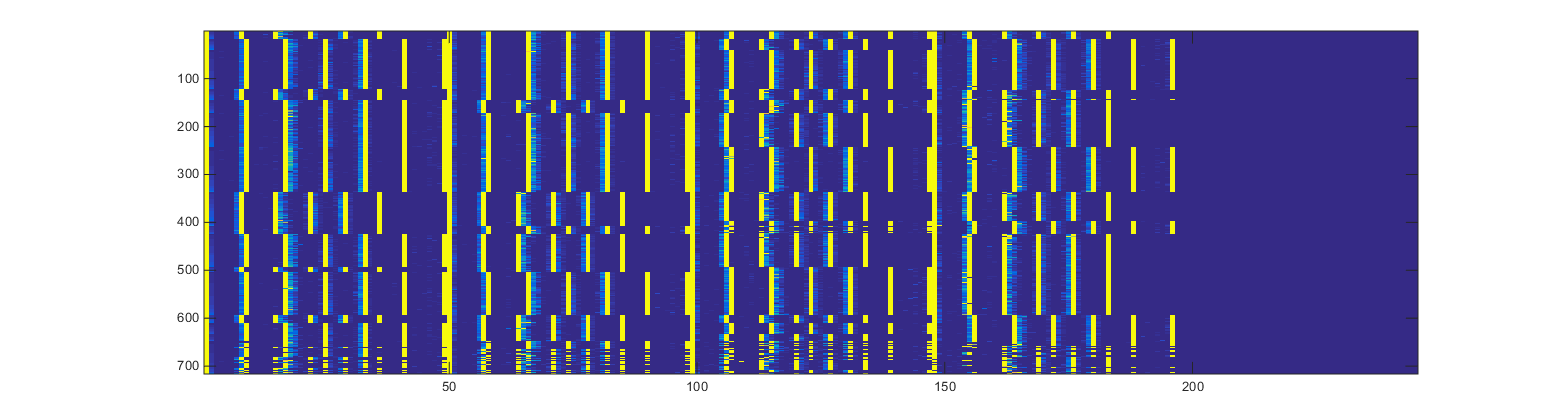 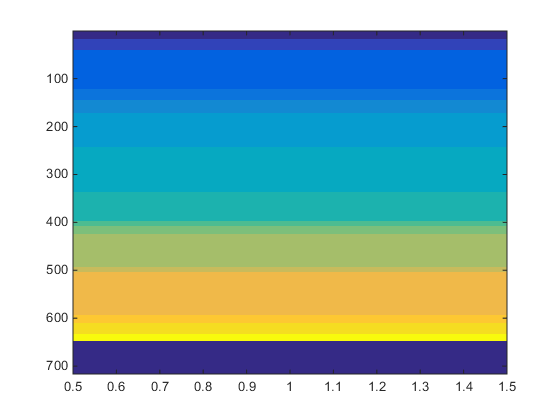